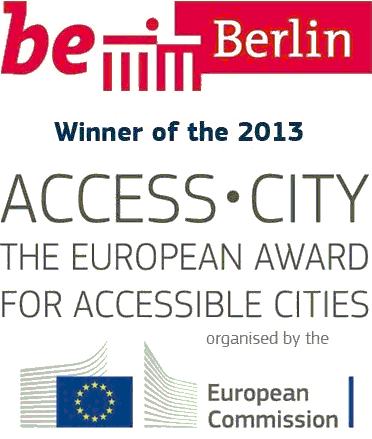 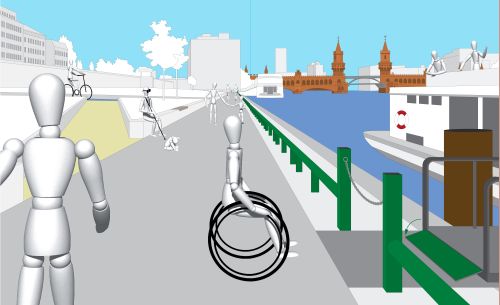 Symposium

The New Urban Agenda: implementing sustainable urban development in a way that is inclusive and barrier-free, 26 June 2017 

Barbara Berninger
Senate Department for the Environment, Transport and Climate Protection, Berlin
Ingeborg Stude
Senate Department for Urban Development and Housing, Berlin
New Urban Agenda


The Governing Mayor of Berlin is the spokesperson for the METROPOLIS network in the HABITAT III process

Strengthening the role of cities as actors in the HABITAT III process

Cities as key actors in the implementation of the goals of “inclusive cities”
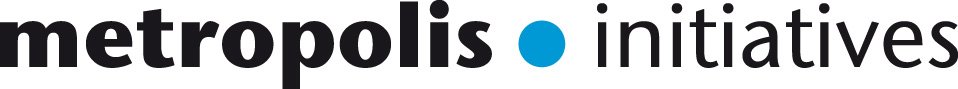 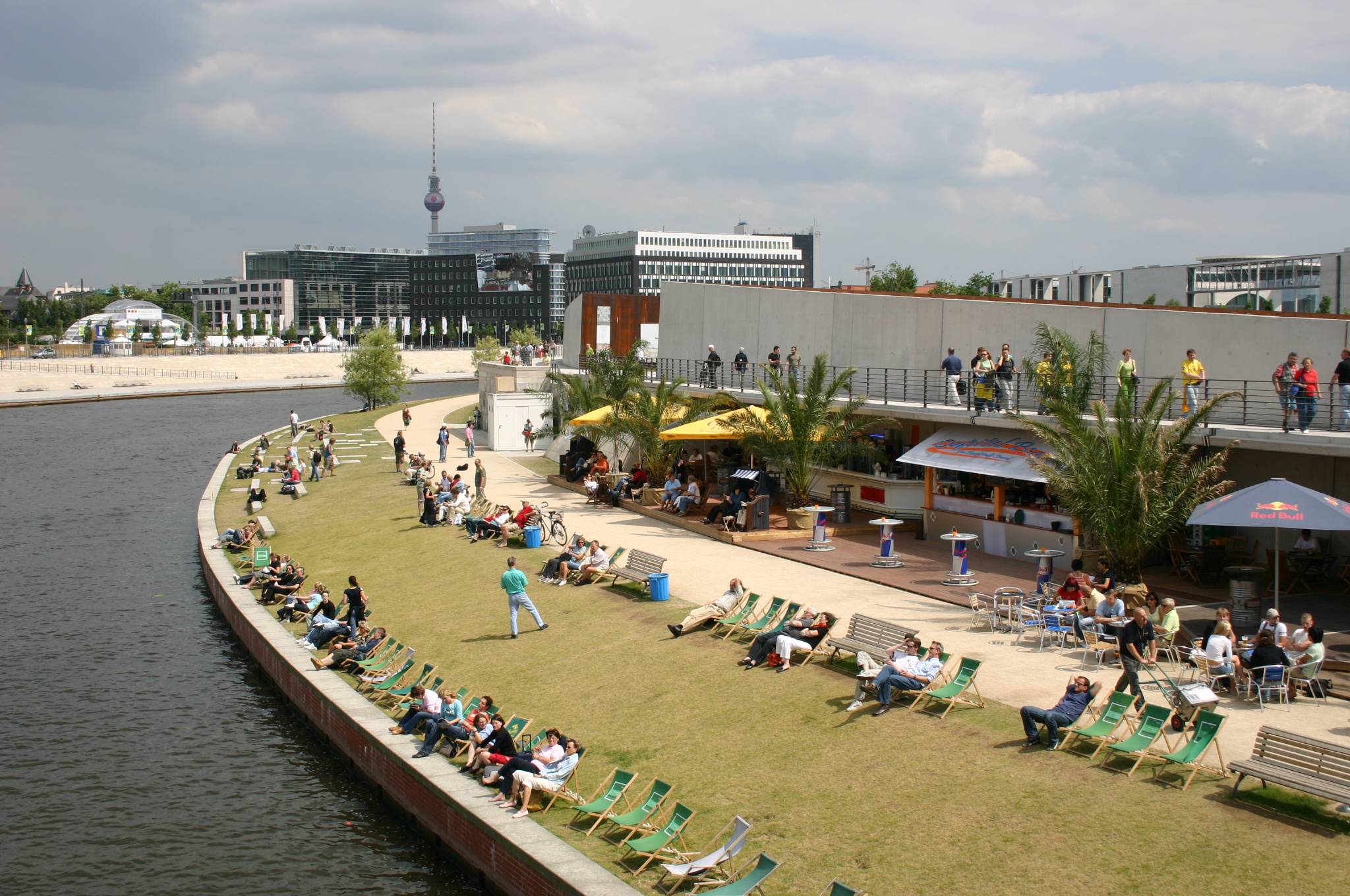 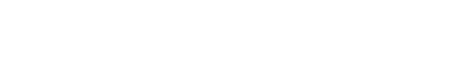 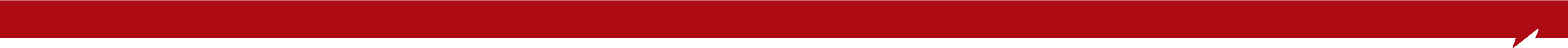 Berlin – City for All
On 12th May 2015, the Berlin Senate passed its “Details about the 10 guidelines on disability policy of the federal state of Berlin for the sustainable implementation of the UN Convention on the Rights of People with Disabilities by 2020” in respect of the following topic areas:
 
Awareness-raising

Accessibility

Education and inclusive schools

Work/employment

Participation and involvement

Self-determination

Equal treatment
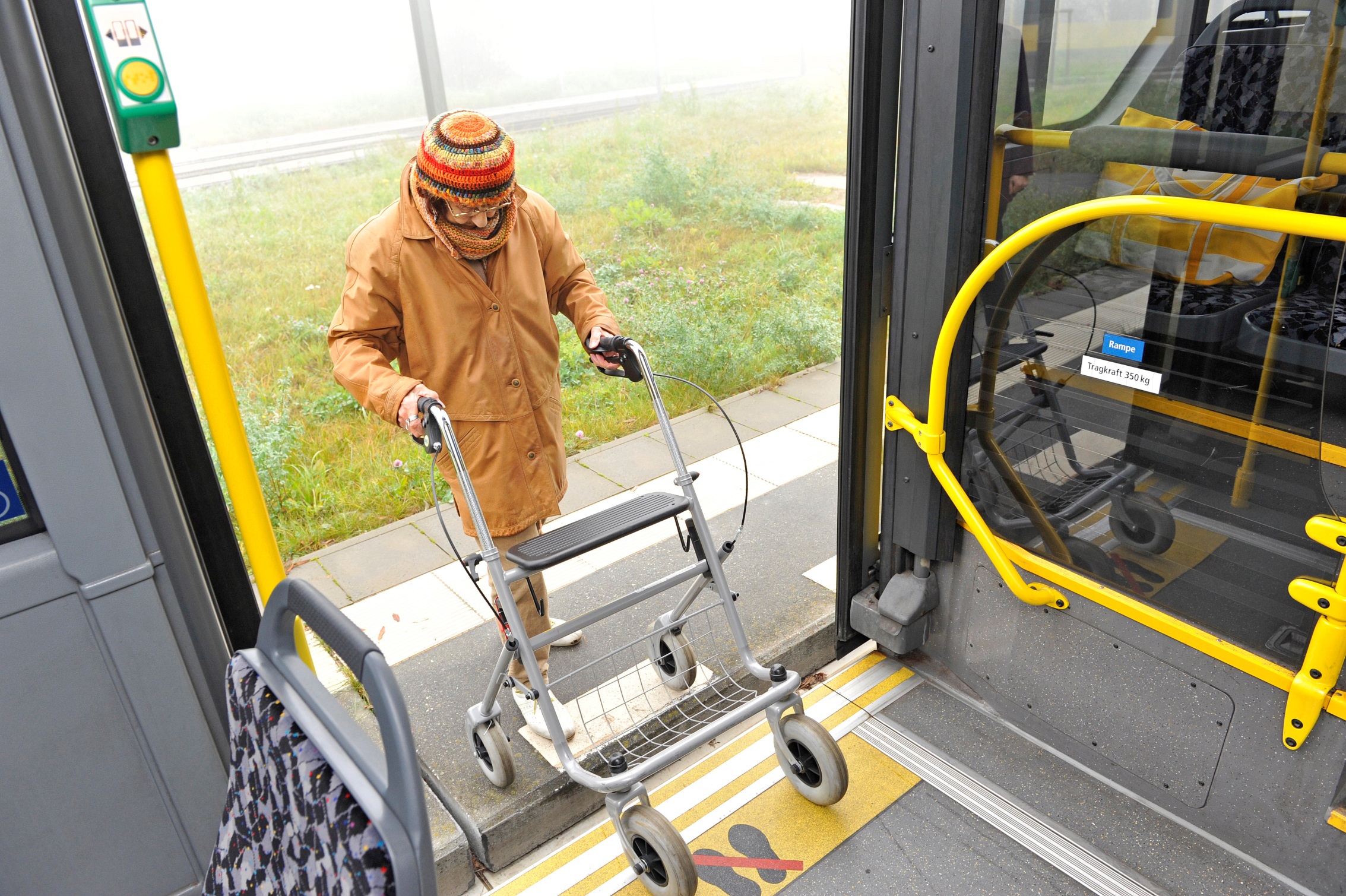 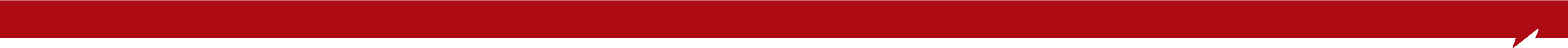 Comfortable for All
Mobility Programme 2016


The goal of the Senate Department for Urban Development is to create equal opportunities for mobility for all Berlin inhabitants. This applies in particular to elderly persons and persons with disabilities.

 Accessible routes for pedestrians 

 Low kerbs at main crossroads

 Tactile guidance systems at crossroads

 Acoustic signals at traffic lights
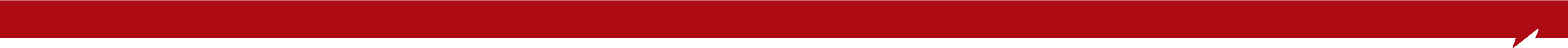 Mobility Program 2016
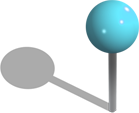 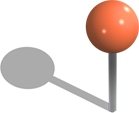 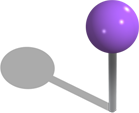 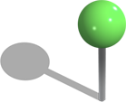 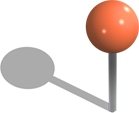 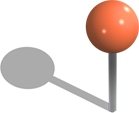 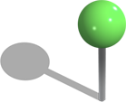 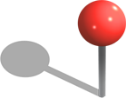 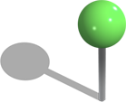 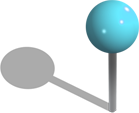 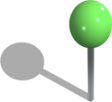 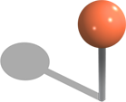 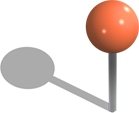 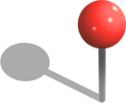 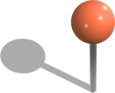 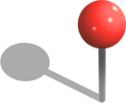 EUROCITIES  
Working Group Barrier-free City for All
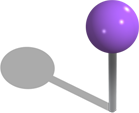 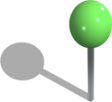 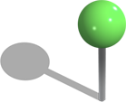 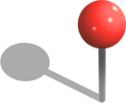 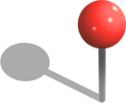 EUROCITIES Working Group “Barrier-free City for All”


Aims:

To network with regard to European strategies and initiatives on the subject of accessibility

To exchange experience about examples of good practice with regard to improving accessibility

To carry developments forward in both conceptual and practical terms in the area of the “barrier-free city”
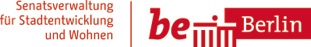 “Concept  Accessibility”Tool for the construction process
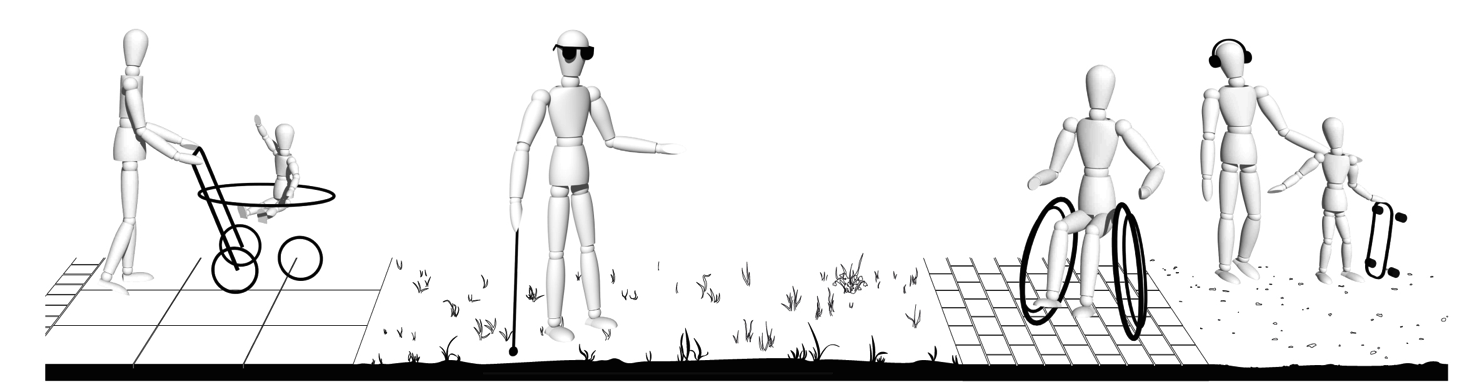 June 2017
dipl.ing. ingeborg stude  berlin
Manuals (Binding requirements for all construction projects of the Federal State of Berlin)

Berlin-Design for all – Accessible Public Buildings | 2nd Edition, 2012
Berlin-Design for all – Public Outdoor Spaces | 2nd Edition, 2011

Editor
Senate Department for Urban Development and Housing,
Berlin
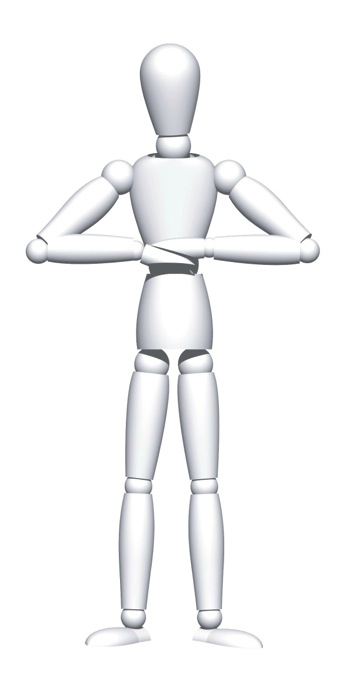 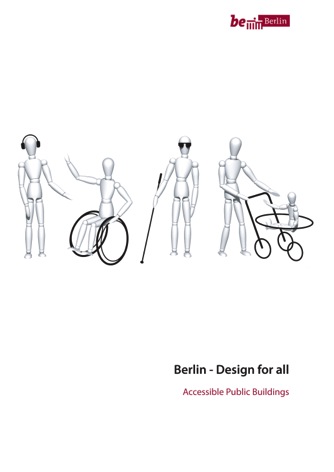 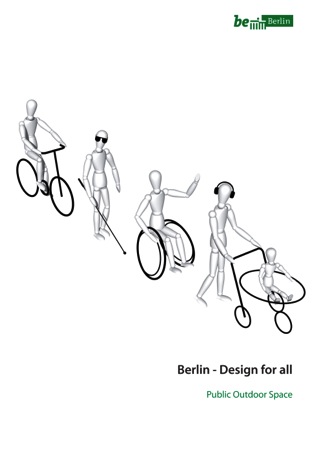 TU Berlin, FB Modell + Design
Responsibilities in the construction process
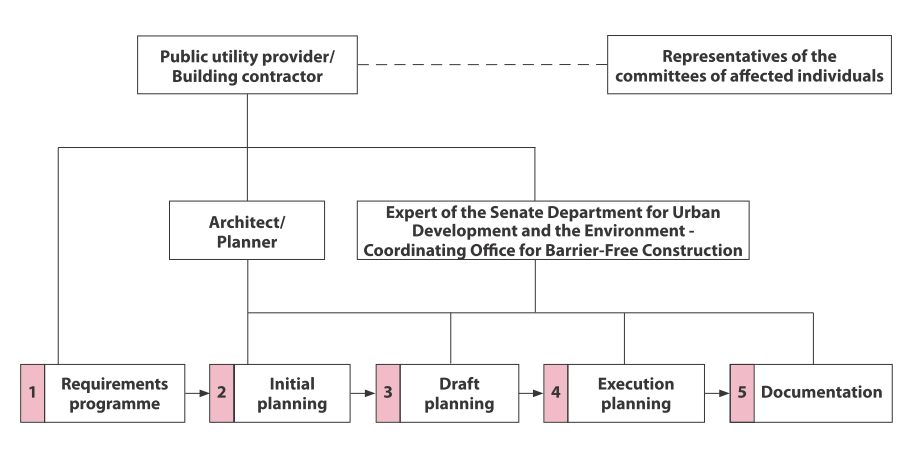 dipl. ing. ingeborg stude   berlin 2014
11
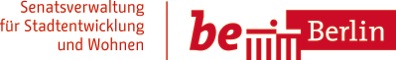 IGA 2017 BERLIN
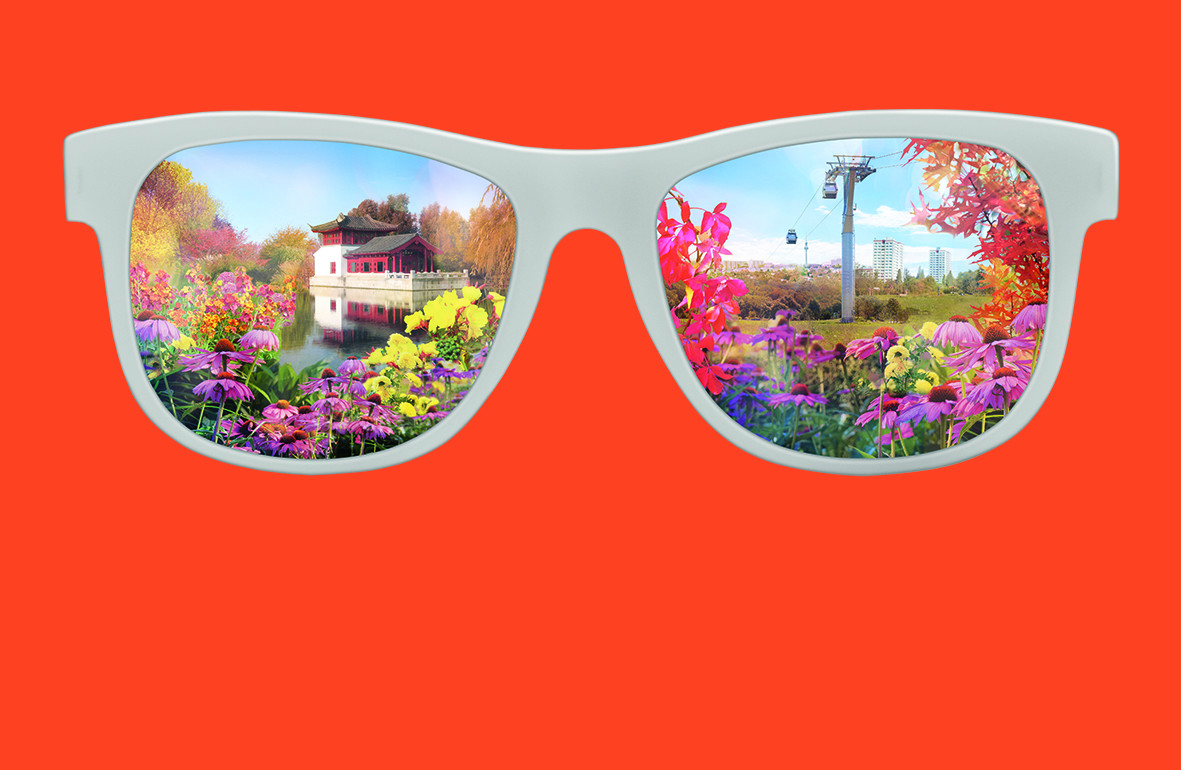 Complexity and sustainability of Design for All
dipl. ing. ingeborg stude, senate department for urban development and housing
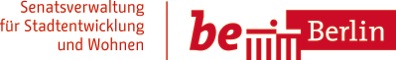 IGA  2017   BERLIN
Transport links
Signage
Public spaces
Buildings
Events
Komplexität und Nachhaltigkeit  im Design for Alldipl. ing. ingeborg stude, senatsverwaltung für Stadentwicklung und wohnen
Signage
analogue                                                                                     virtual
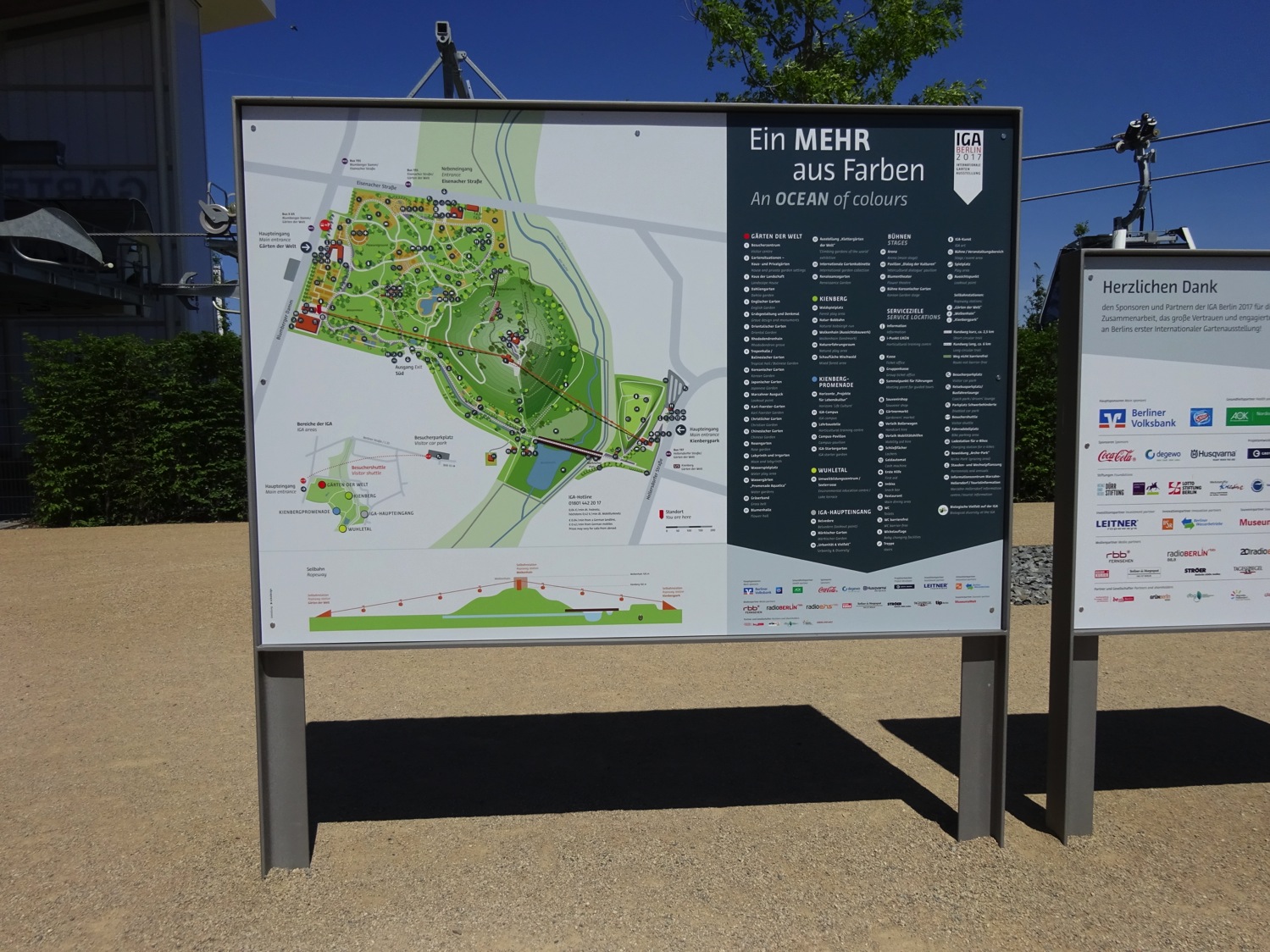 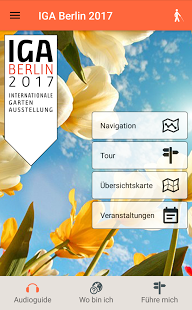 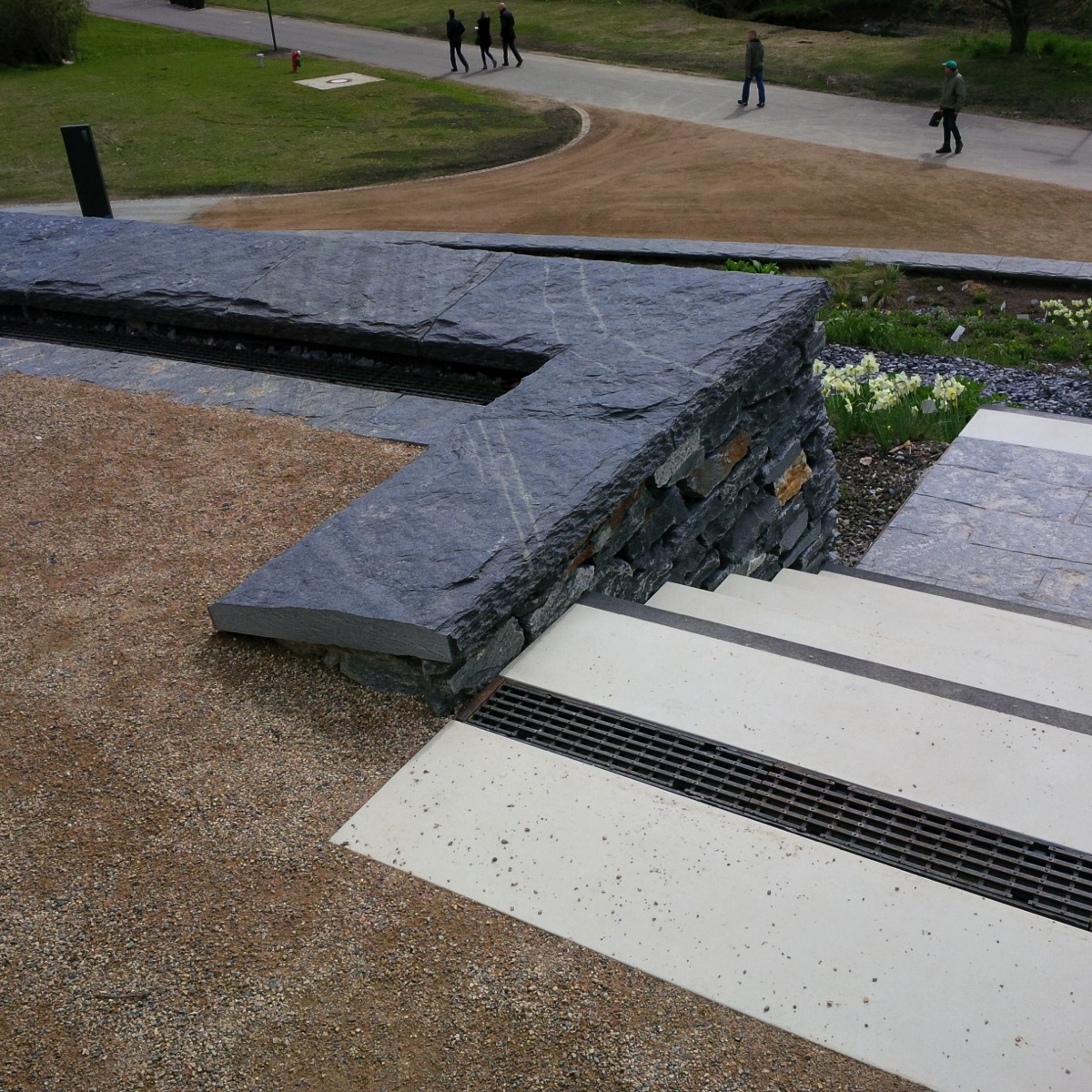 NATURE 
and
Art of Architecture
CONTRAST
Tactile
Visual

    Safe!
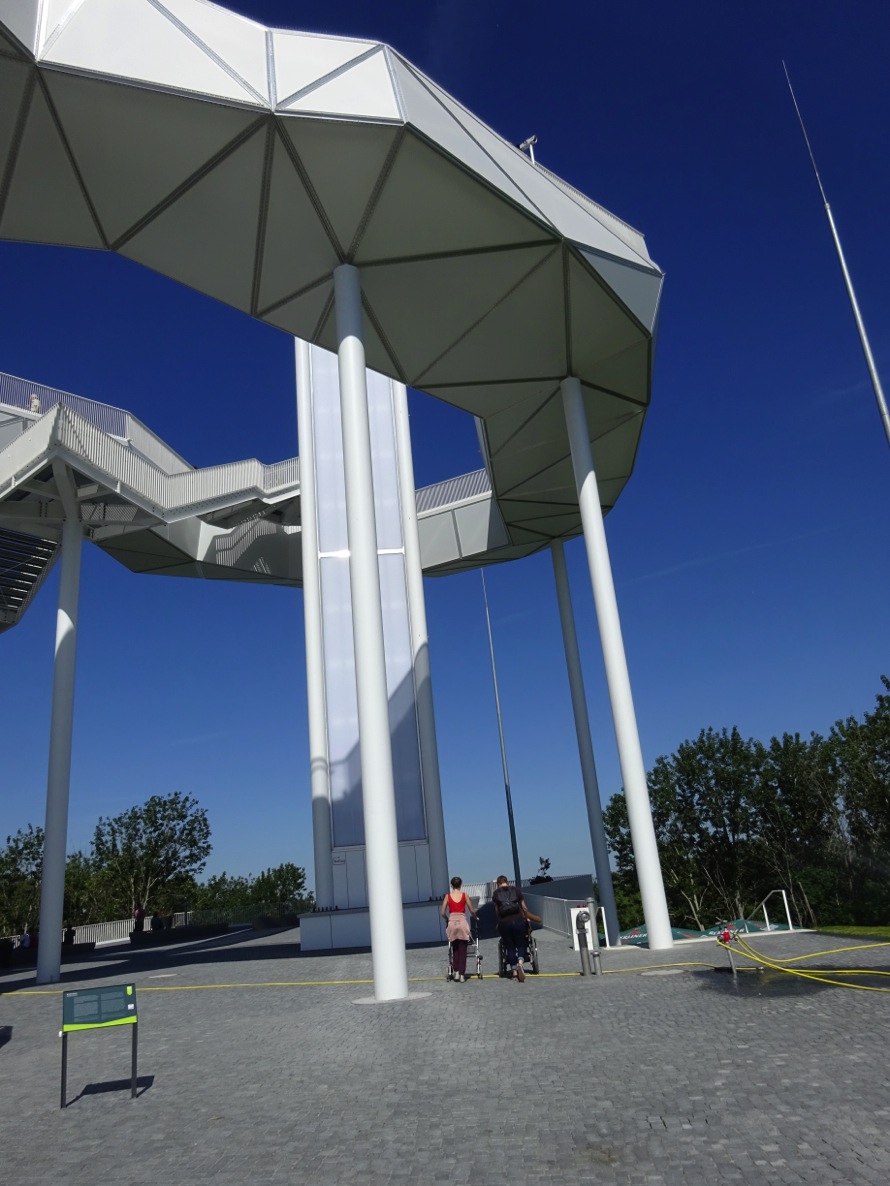 WOLKENHAIN
(observation tower)
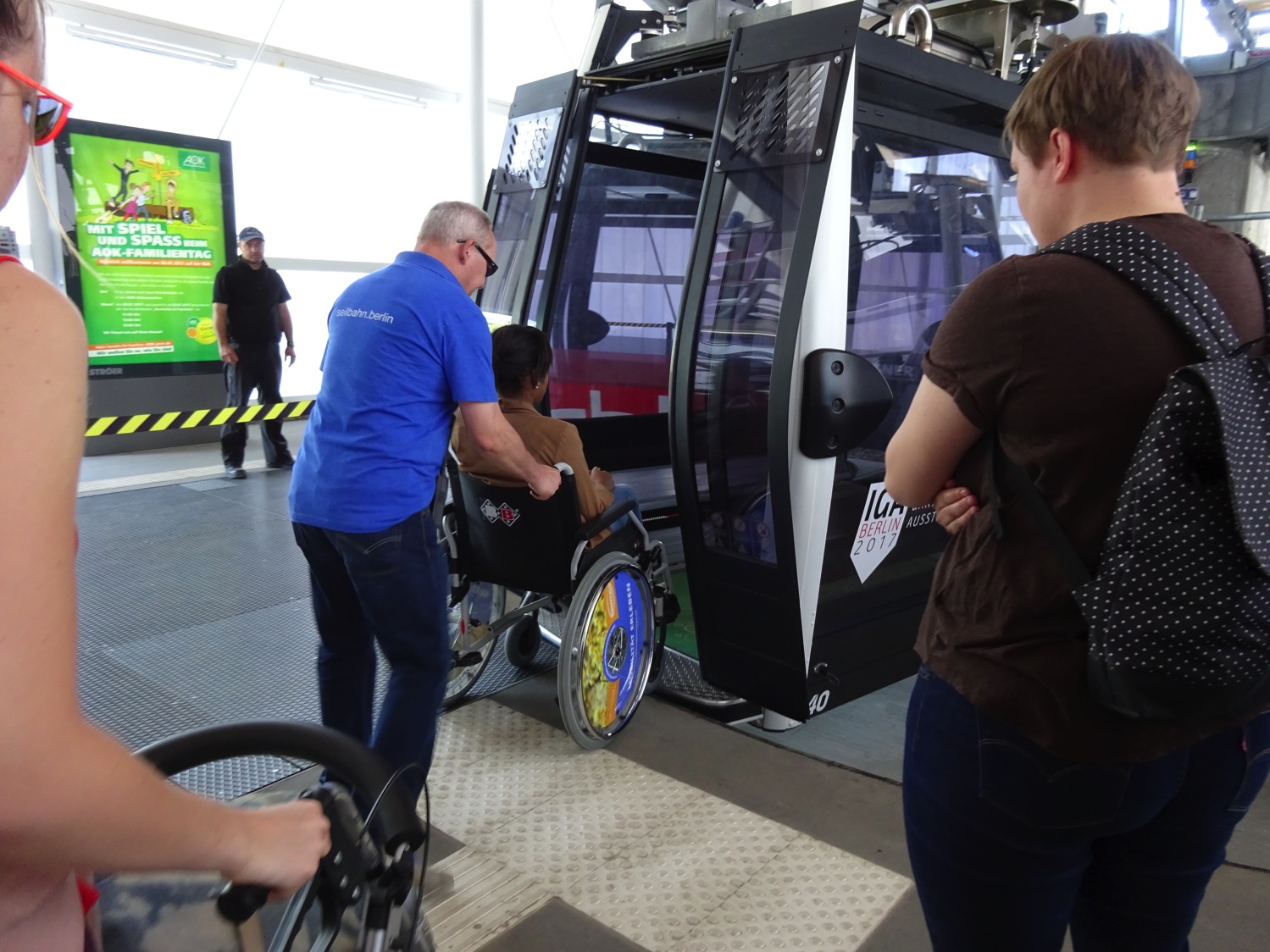 CABLE CAR
Slow
Flat
Considerate
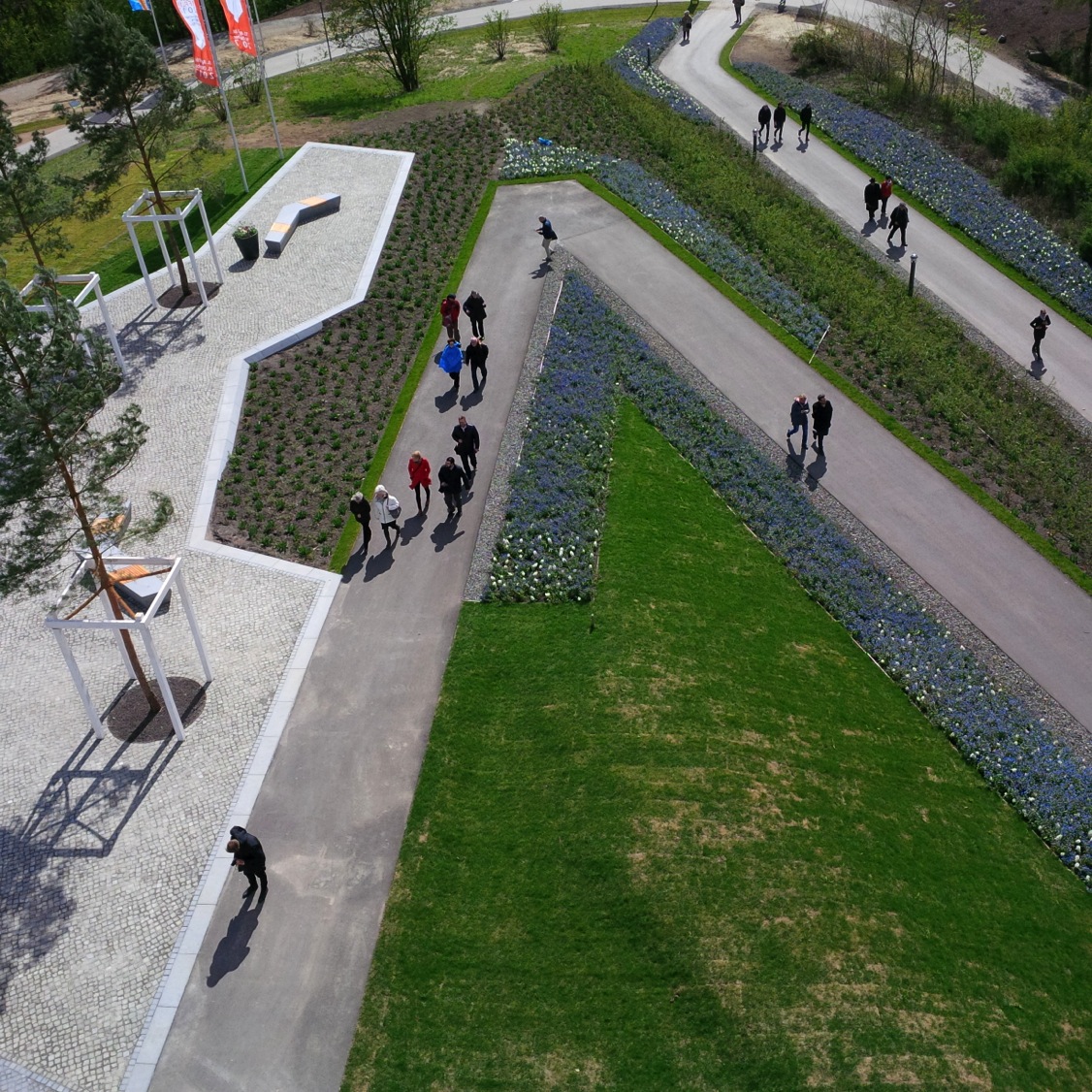 PANORAMIC VIEWPOINTS
NATURE
    
Colour
Shape
Texture
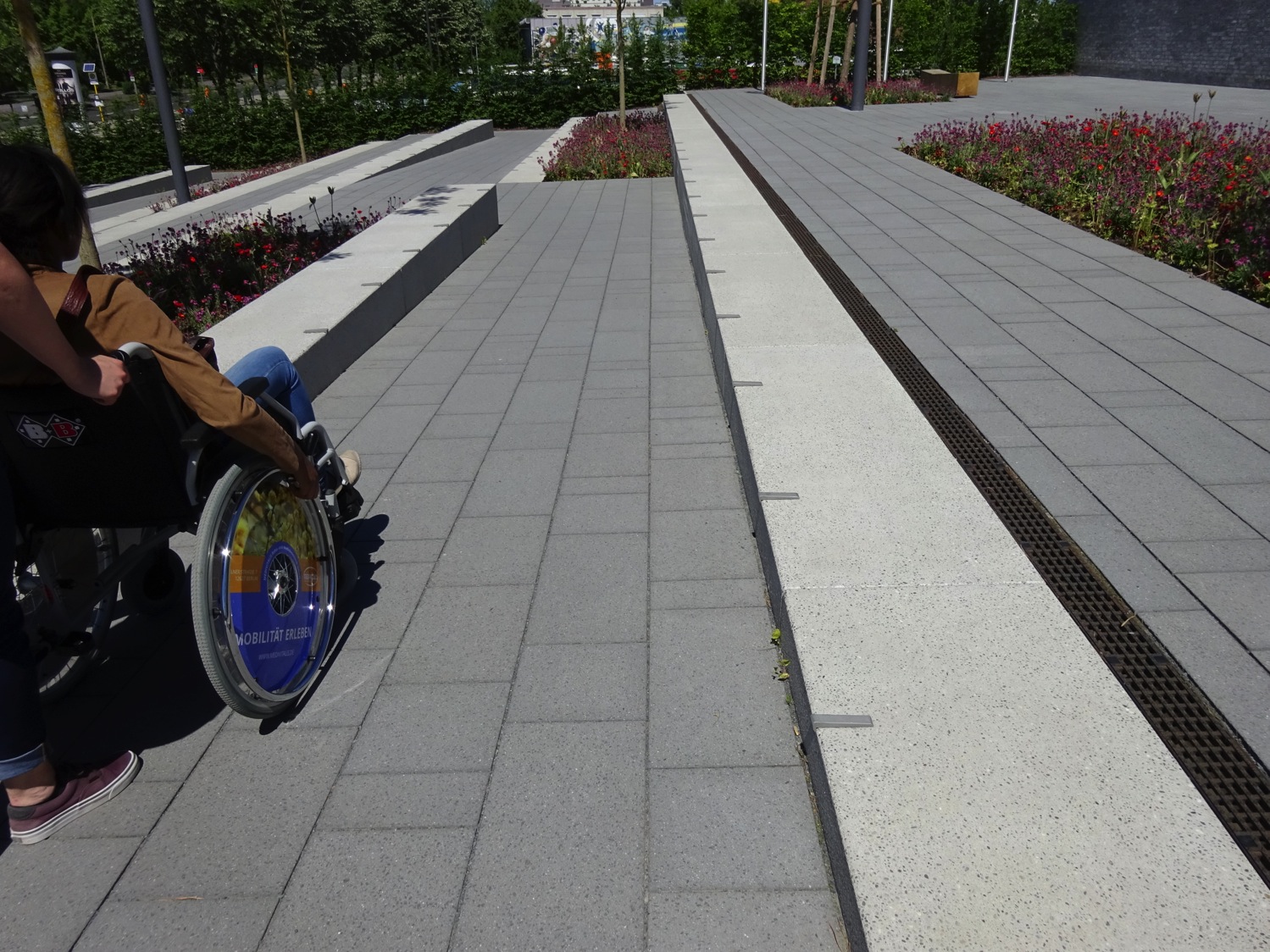 Details
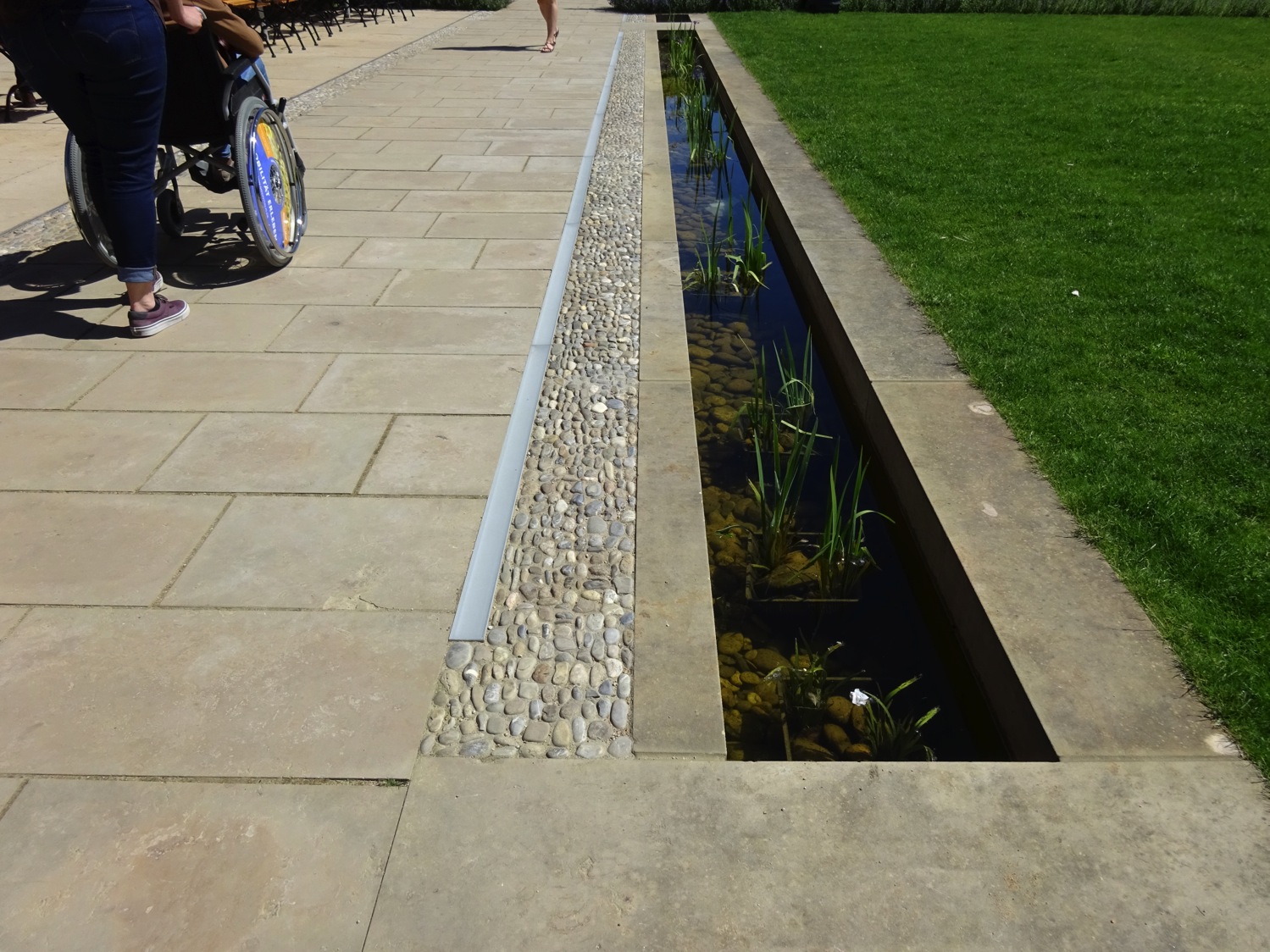 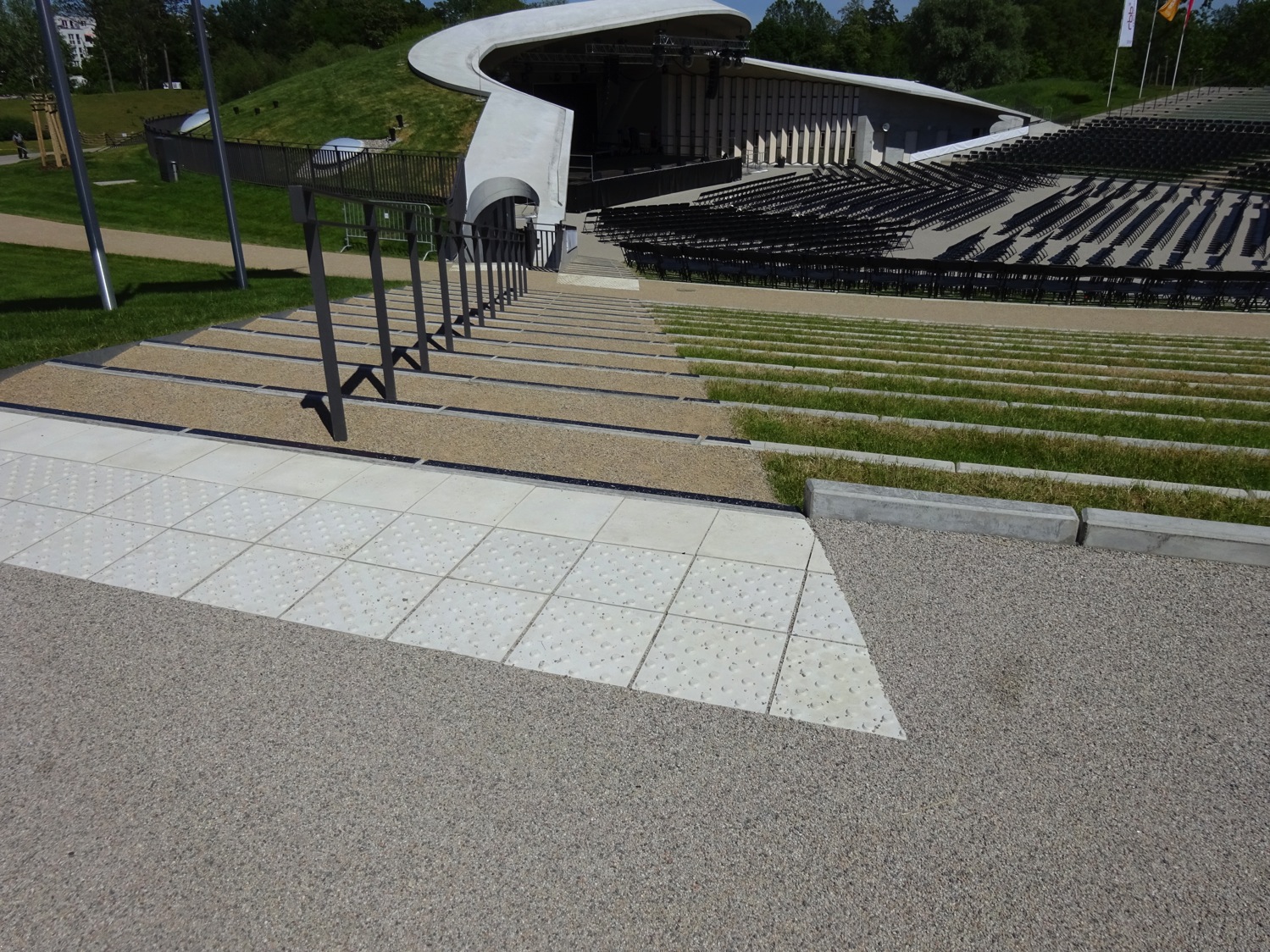 Questions?
Barbara Berninger 
Senate Department for the Environment, Transport and Climate Protection, Berlin 
Mail: Barbara.Berninger@SenUVK.berlin.de
www.berlin.de/sen/uvk/

Ingeborg Stude
Senate Department for Urban Development and Housing, Berlin
Mail: Ingeborg.Stude@SenSW.berlin.de
www.stadtentwicklung.berlin.de
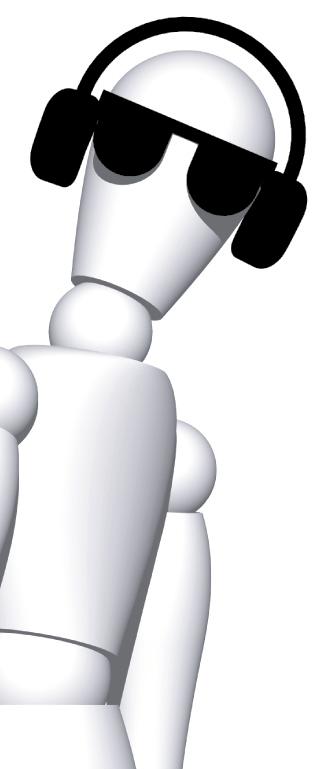